Greater New Jersey Postal Customer Council
Spring Meeting
June 10, 2014
Agenda
Full-Service Verification

eInduction

Seamless
Full Service:Status
75% of total volume is Full-Service
Working to 100% adoption

Active Mailer Contact

Promoting Software vendors with certified solutions
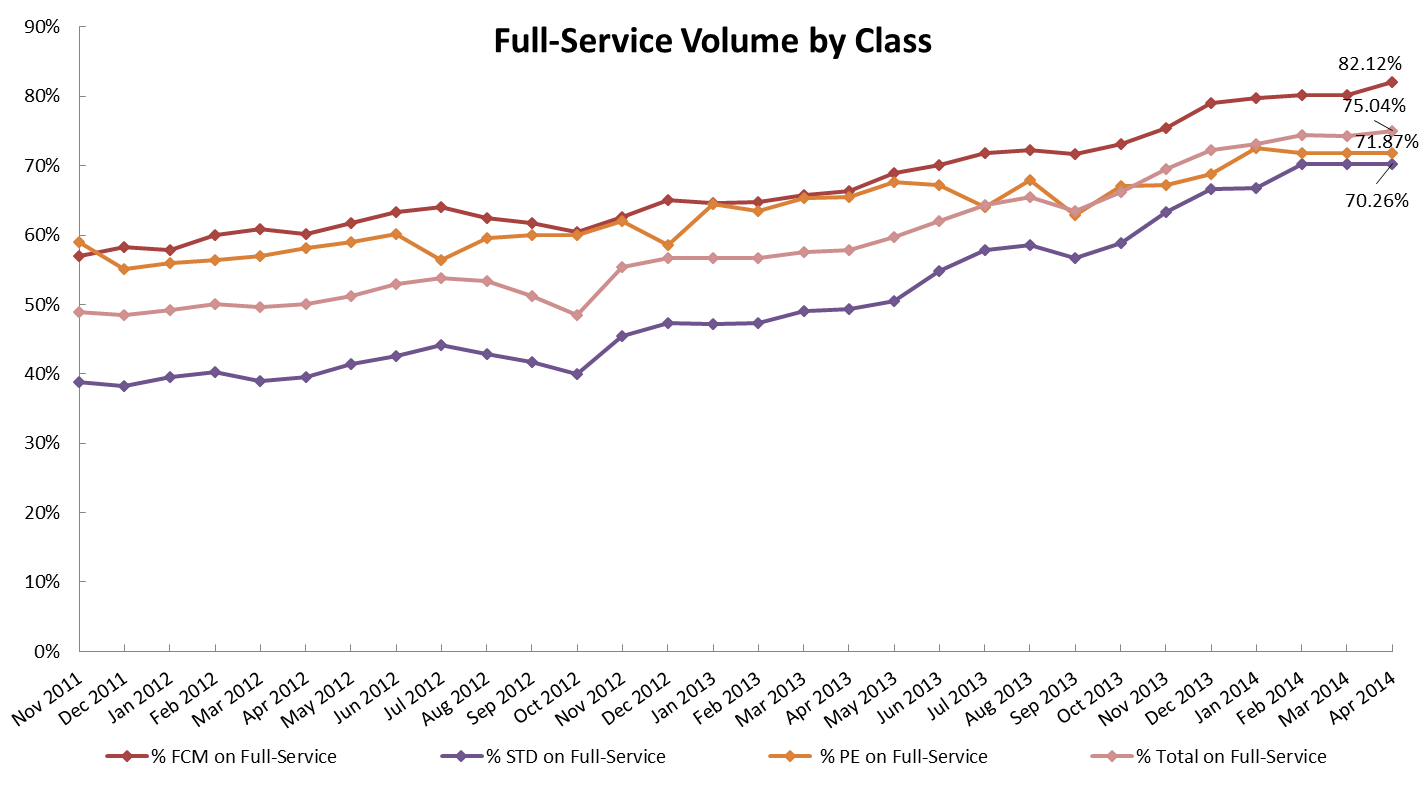 eDoc: Full-Service Electronic Verification
Full-Service Electronic Verification is a system-driven check of the mailer’s electronic mailing documentation against Full-Service preparation rules 

No assessments until Jan. 2015 

Additional Postage displayed in Oct. using Sept. Data
All verifications are performed only looking at values provided in the eDoc
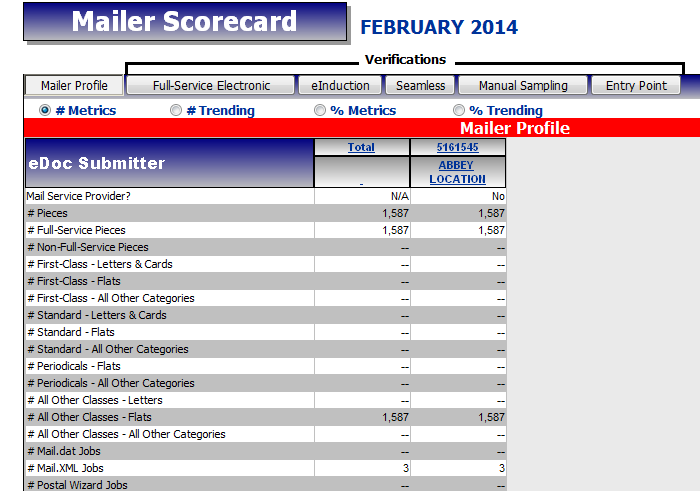 Results available within 48 hours of processing the mailing
4
Full-Service: Current Compliance Metrics
Full Service Electronic Verification Approach
5
Mailer Scorecard: How to Access
Enter the appropriate user name and password in the Business Customer Gateway
Select Sign In
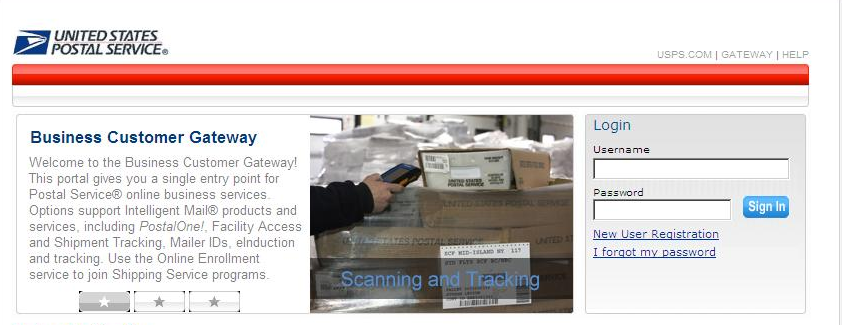 6
[Speaker Notes: How do I get to my reports?]
Mailer Scorecard: How to Access
Scroll down to the Tools & Wizard section
Select Mailing Reports
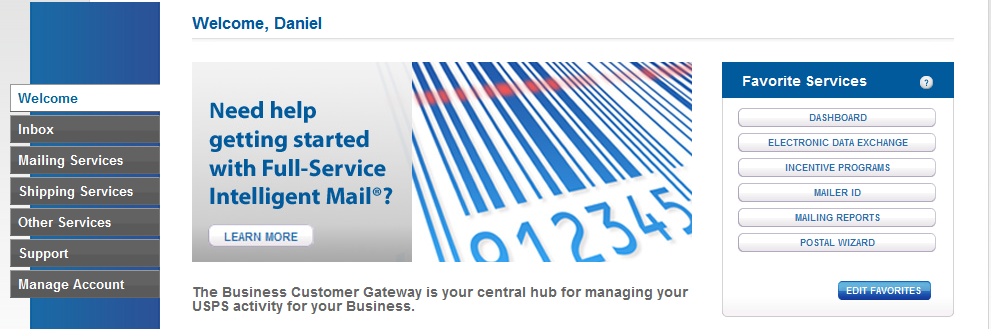 7
[Speaker Notes: How do I get to my reports?]
Mailer Scorecard: How to Access
Select Mailer Scorecard
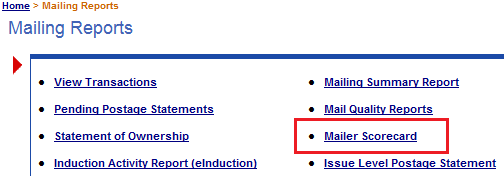 8
[Speaker Notes: How do I get to my reports?]
Mailer Scorecard: How to Access
Reports can be run as the eDoc submitter or Mail Owner
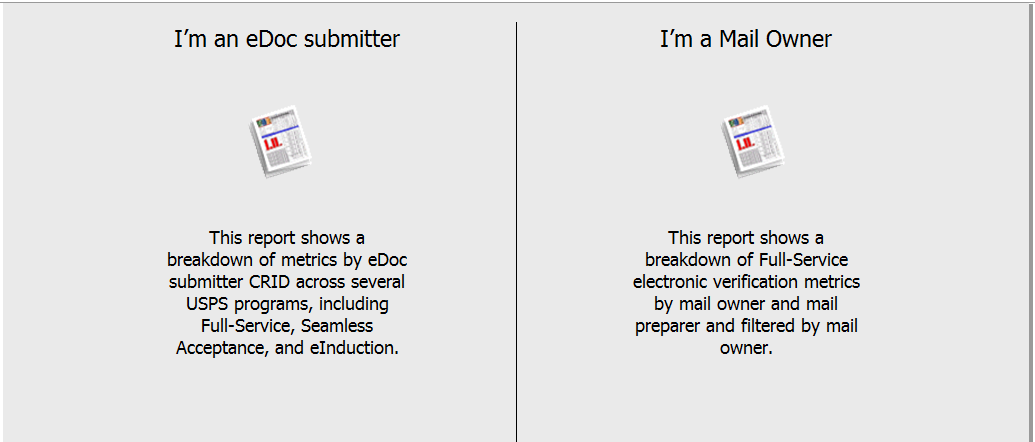 9
Mailer Scorecard
Summarizes Full-Service performance


Compare across facilities 


Available for eDoc Submitters, preparers and owners


Manage mailing quality 


View errors in detail
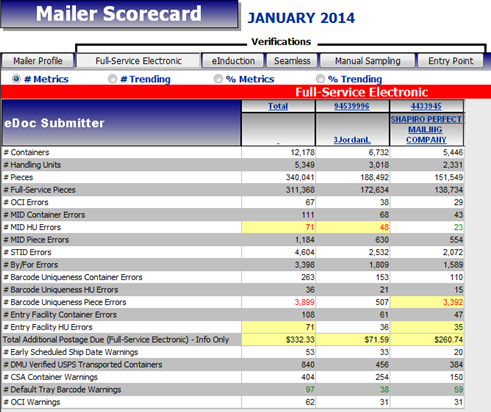 10
Full Service Invoicing
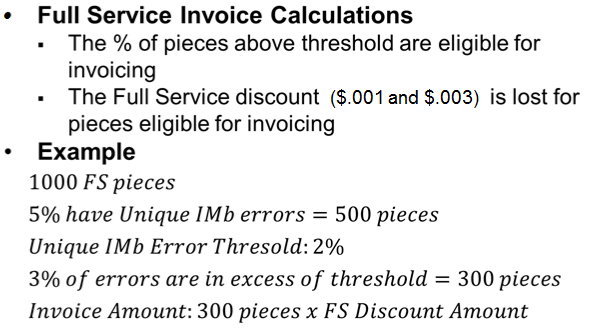 Full Service Invoicing
Full Service Invoice Reports-Invoice Summary
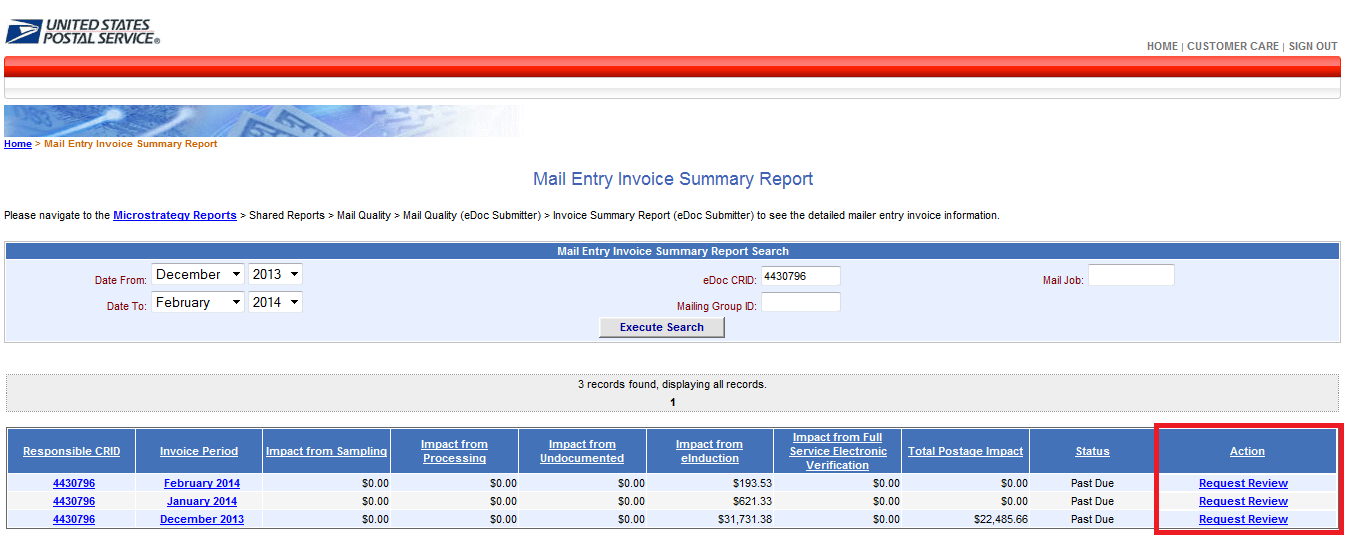 Full Service Invoicing
Full Service Invoice Reports-Invoice Payment
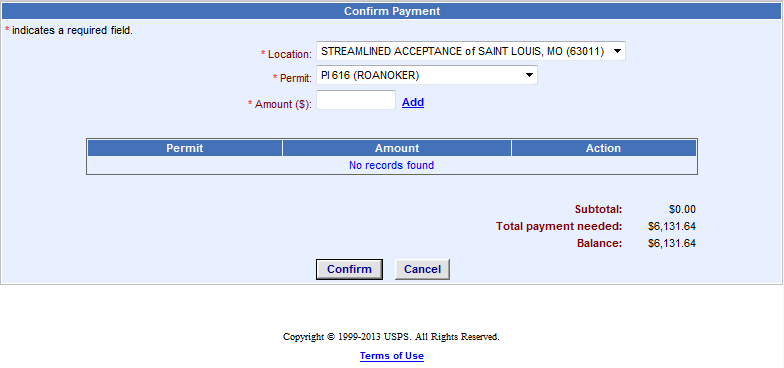 Invoice amounts can be allocated across all permits associated to the invoiced CRID
Full Service Invoicing
Full Service Invoice Reports-Invoice Review Request
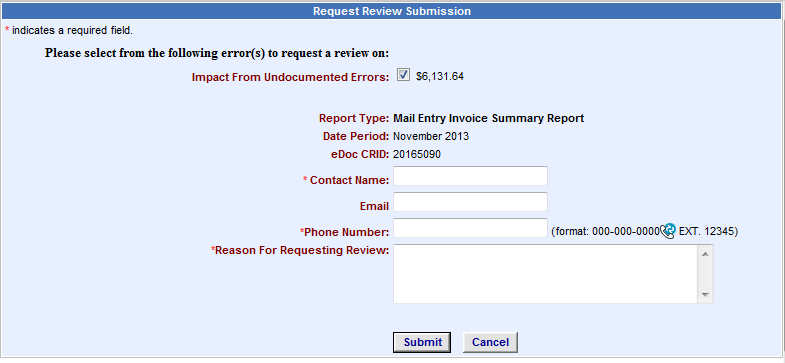 Mailers can request a review of an invoice by BMS
MOVE Update
Full-Service
Free ACS for residual pieces from Full-Service mailings

Eliminate Move Update Assessments per mailing and transition to a trend approach limiting assessment to pieces in error for Full-Service mailings

Discussions being held in WG 143
What is eInduction?
Streamlines Drop-shipments and Expedited plant loads
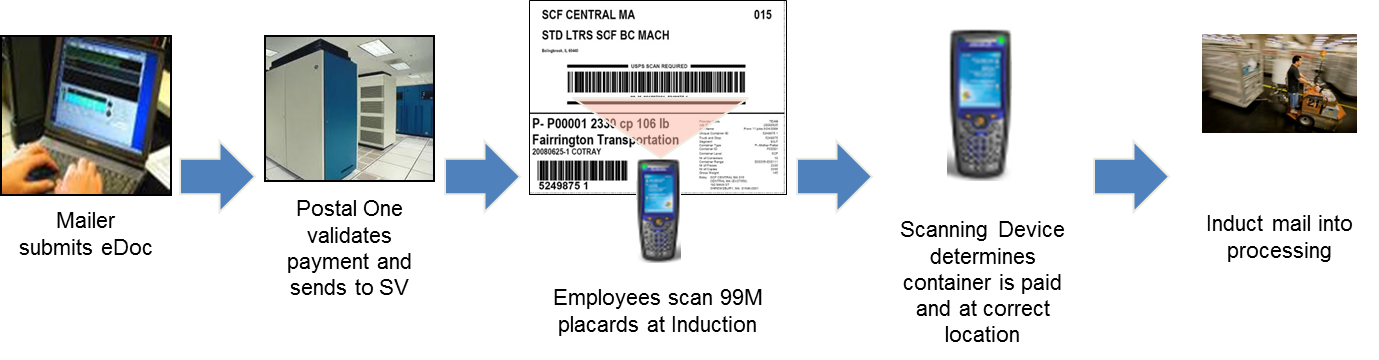 eInduction Benefits
Streamlined process at induction
Time lost due to inaccurate or lost paperwork eliminated
Data based reconciliation


Electronic Container Information 
Earlier recovery from errors 
FAST Help Desk – 24/7 coverage


Reduced administration costs
No paper to track/keep


Simplified process at origin
Fewer acceptance processes
Reduced window from production to trailer
eInduction: Status
Over 27% of mailer shipment volume is eInduction

50 mailers submitting eInduction Mailings
eInduction: Scan Rate Trend
Outstanding eInduction Gaps
Seamless Overview
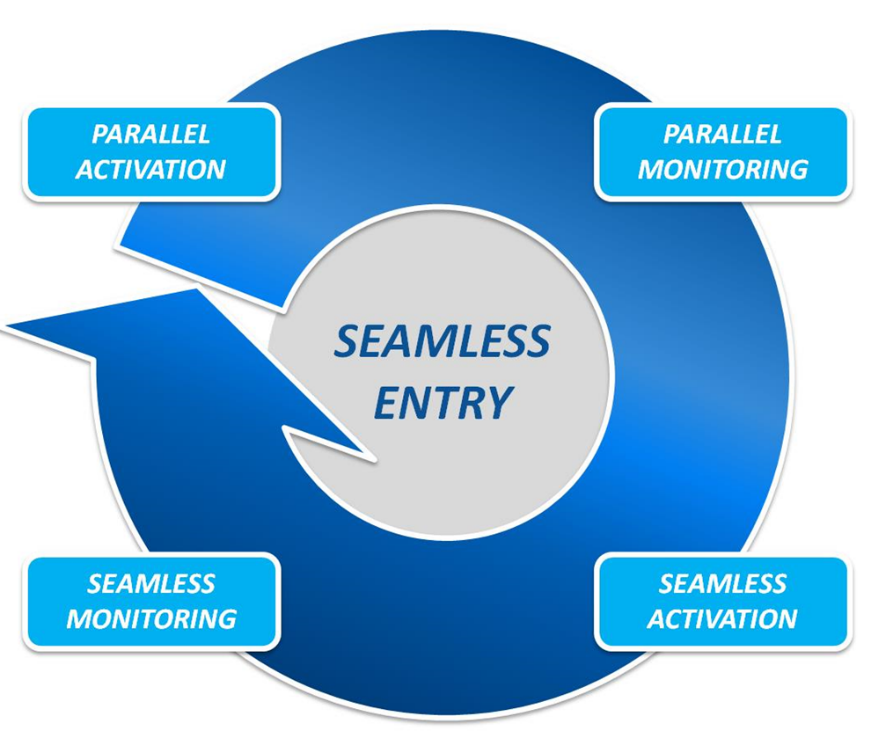 Barcodes and eDOC

Samples

Scans

Monthly Trends
21
Seamless Verifications
[Speaker Notes: Seamless Acceptance = mailer locations that will be on Seamless Acceptance by 5/19

Approved Mailers = mailer locations that have qualified for Seamless Acceptance but will not be activated by 5/19

Parallel Mailers = mailer locations on Seamless Parallel that have not qualified for Seamless Acceptance

New Parallel Mailers = DMUs over 90% FS that aren’t currently on Seamless Acceptance]
Seamless Status
Need your support in Migrating to Seamless
[Speaker Notes: Seamless Acceptance = mailer locations that will be on Seamless Acceptance by 5/19

Approved Mailers = mailer locations that have qualified for Seamless Acceptance but will not be activated by 5/19

Parallel Mailers = mailer locations on Seamless Parallel that have not qualified for Seamless Acceptance

New Parallel Mailers = DMUs over 90% FS that aren’t currently on Seamless Acceptance]
SeamlessOnboarding to Seamless
Seamless Parallel allows Mailers/USPS to fix Issues with Data

Begin to review Seamless results on the Mailer Scorecard
Evaluate results against thresholds
Work with USPS to identify the root causes on issues
Resolve any mail preparation issues identified in Parallel

After one month below threshold, mailers move to Seamless
Demonstrate mail quality under thresholds for at least one calendar month
Activate Seamless Acceptance
Seamless Benefits
Longer mail production cycle

Greater Flexibility in Mail Preparation 
Permit Imprint Minimums removed
Bundle-Based Trays for MLOCR

Postage Payment Flexibility

Improved feedback and Trend based measurement

Auto-finalization 

Verification Consistency

No More MERLIN
Thank You